Petroleum Geology
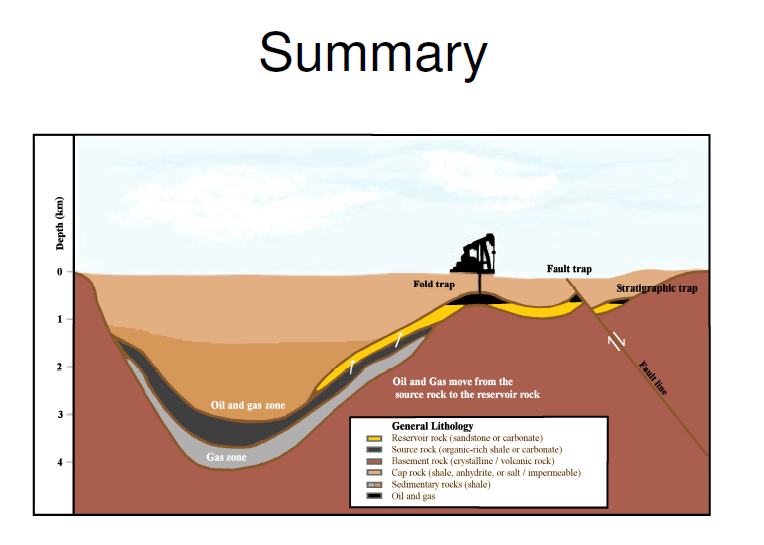 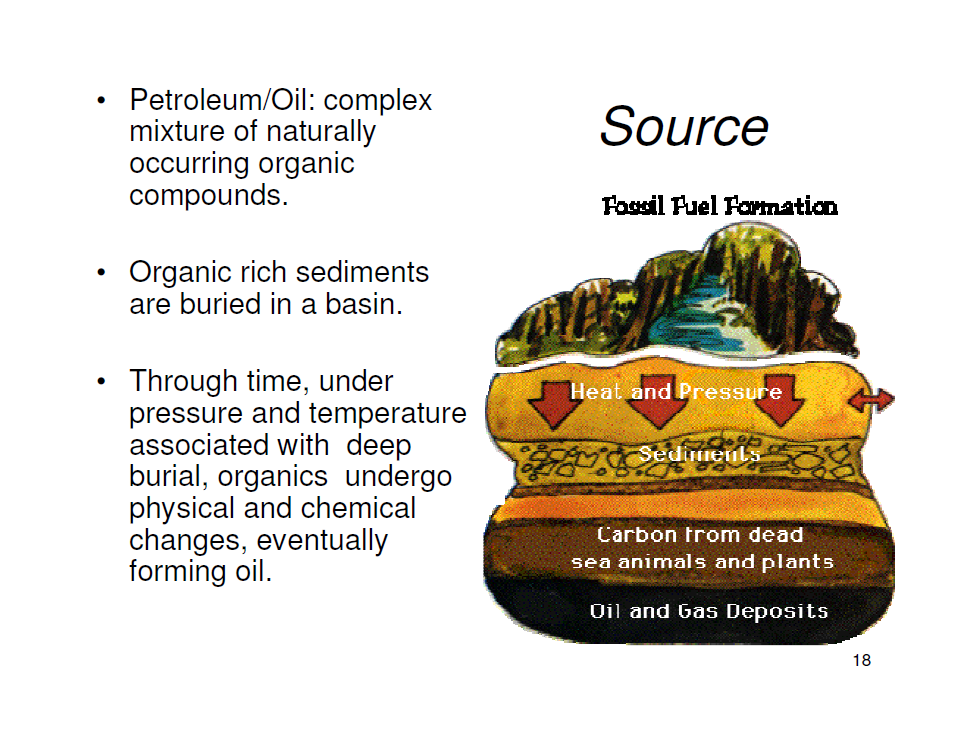 Origin of oil
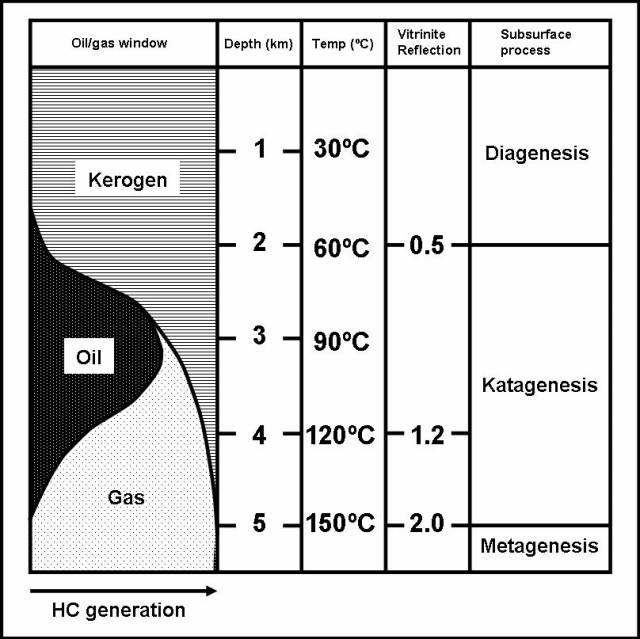 70% of world oil formed in the Mesozoic era

Tropical climate (warmer), with less oxygen…
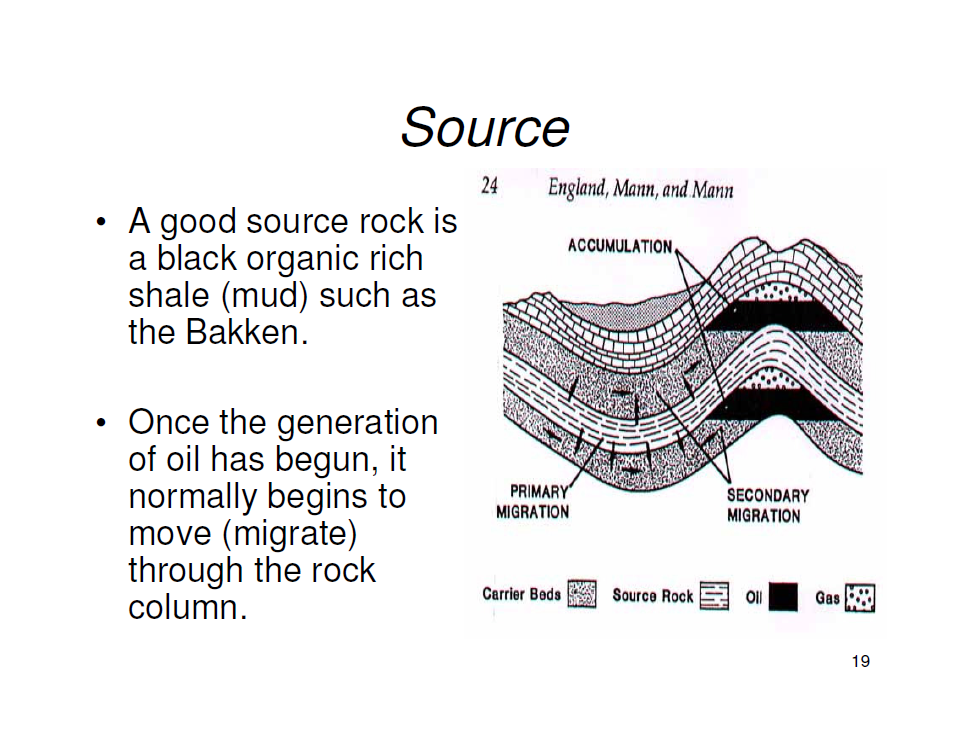 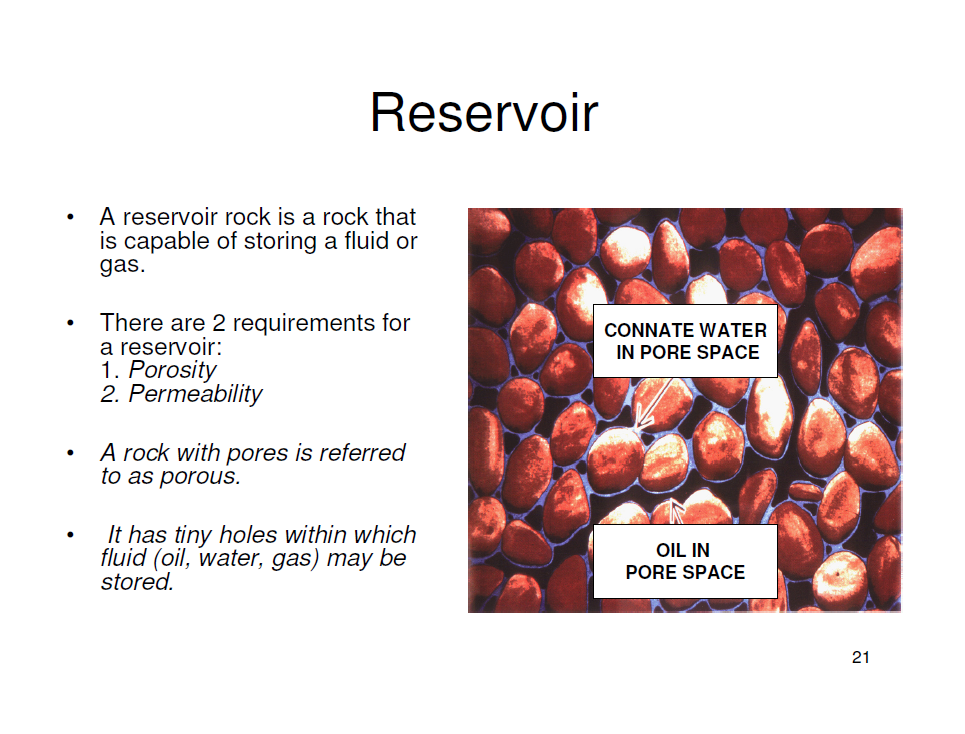 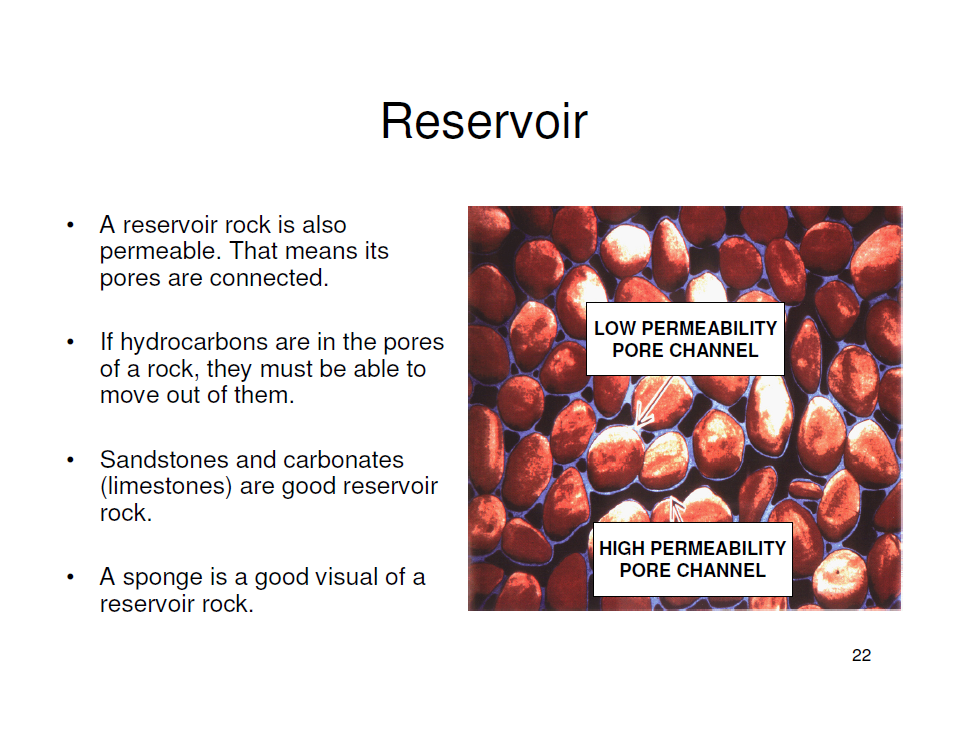 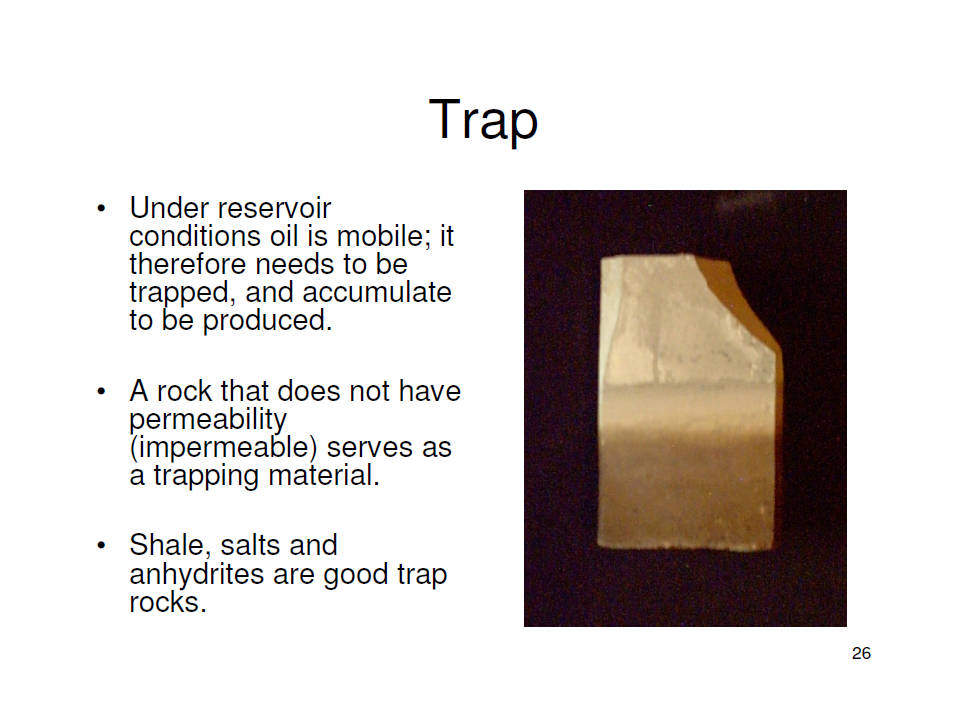 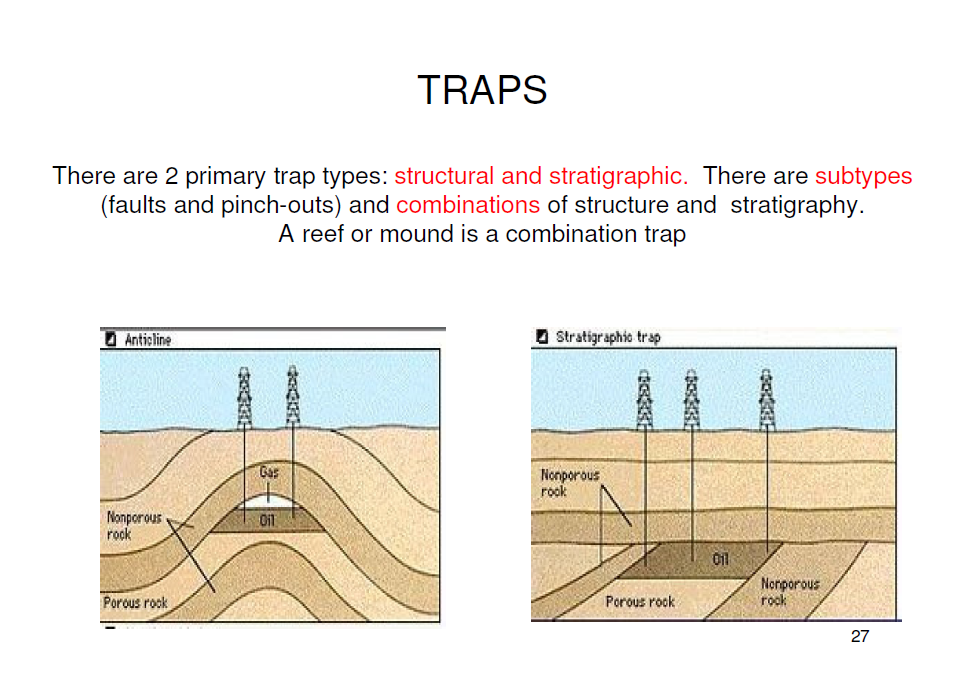 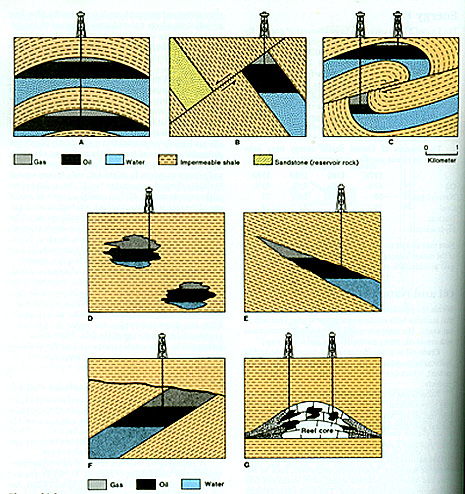 Traps
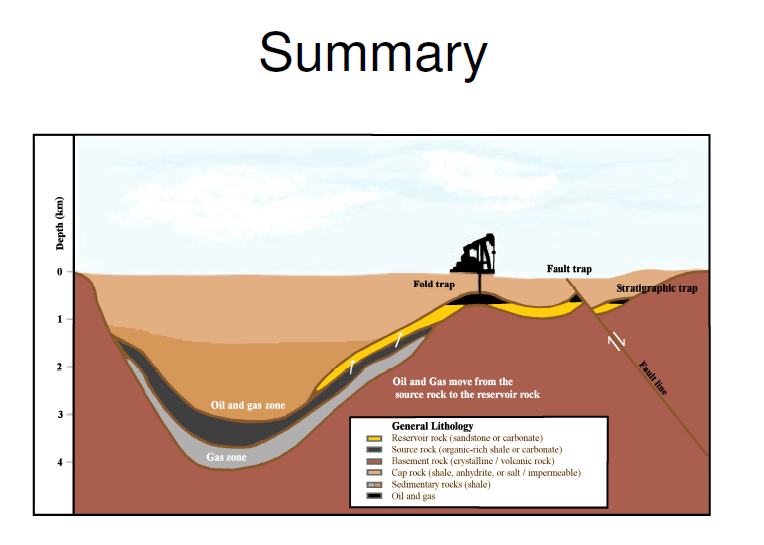 Gulf of Mexico rocks
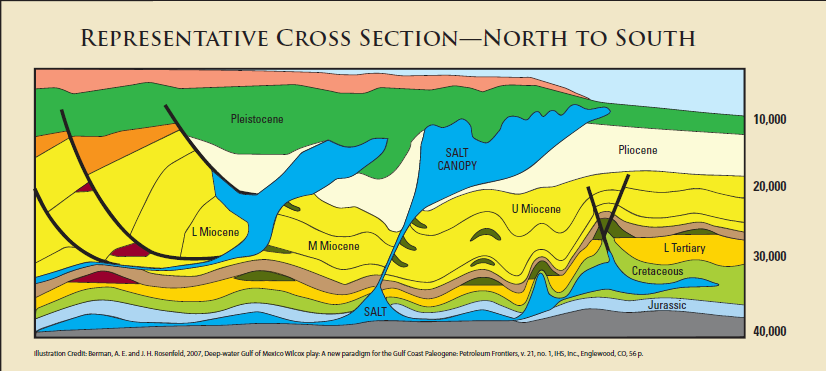 references
http://www.geo.wvu.edu/~jtoro/Petroleum/01_intro.pdf
www.ndoil.org/image/cache/Petroleum_Geology.pdf